Redundant Memory Mappings for Fast Access to Large Memories
Vasileios Karakostas, Jayneel Gandhi, Furkan Ayar, 
Adrián Cristal, Mark D. Hill, Kathryn S. Mckinley,      Mario Nemirovsky, Michael M. Swift, Osman S. Ünsal
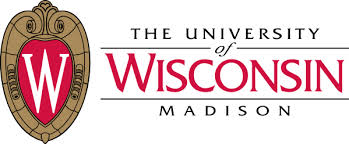 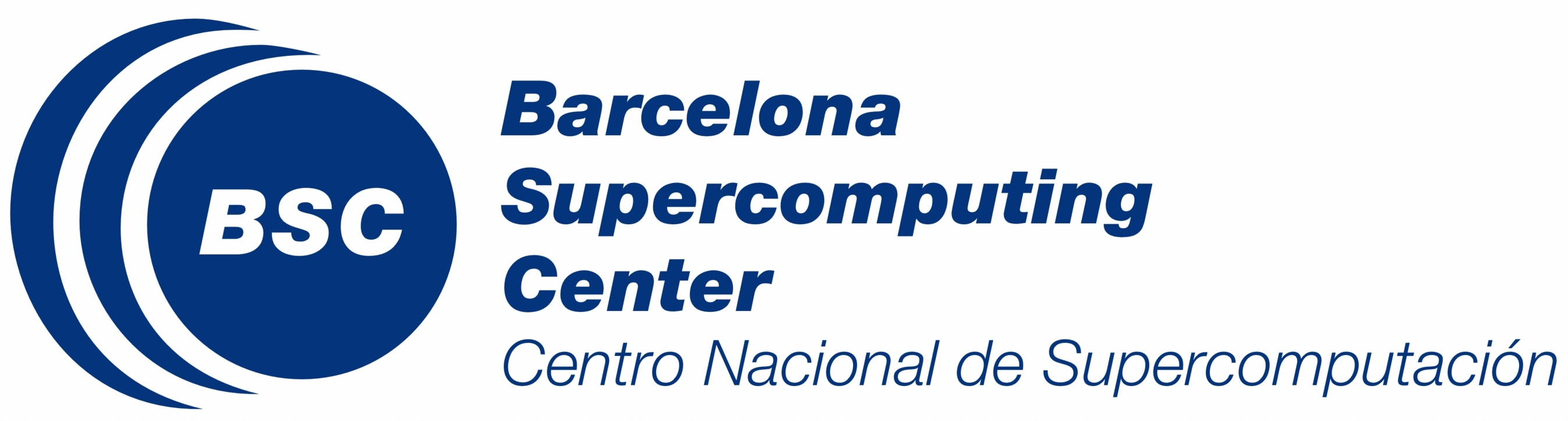 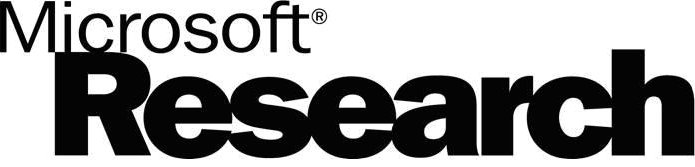 [Speaker Notes: Provide Title and introduce everyone.]
Executive Summary
Problem: Virtual memory overheads are high (up to 41%)
Proposal: Redundant Memory Mappings
Propose compact representation called range translation
Range Translation – arbitrarily large contiguous mapping
Effectively cache, manage and facilitate range translations
Retain flexibility of 4KB paging
Result:
Reduces overheads of virtual memory to less than 1%
2
Outline
Motivation 
Virtual Memory Refresher + Key Technology Trends
Previous Approaches
Goals + Key Observation
Design: Redundant Memory Mappings
Results
Conclusion
3
Virtual Memory Refresher
Virtual Address Space
Physical Memory
Process 1
Challenge: How to reduce costly page walks?
Process 2
TLB
(Translation Lookaside Buffer)
Page Table
4
Two Technology Trends
TLB reach is limited
*Inflation-adjusted 2011 USD, from: jcmit.com
5
0. Page-based Translation
Virtual Memory
TLB
VPN0 PFN0
Physical Memory
6
[Speaker Notes: Benefits
+ Most flexible
+ Only 4KB alignment required

Disadvantage
─ Requires more TLB entries
─ Limited TLB reach]
1. Multipage Mapping
Virtual Memory
Sub-blocked TLB/CoLT
Clustered TLB
Bitmap
Map
VPN(0-3) PFN(0-3)
Physical Memory
[ASPLOS’94, MICRO’12 and HPCA’14]
7
[Speaker Notes: Benefits
+ Increased the TLB reach by 8X-32X
+ Clustering of pages allowed

Disadvantages
─ Requires size alignment
─ Contiguity required]
2. Large Pages
Virtual Memory
Large Page TLB
VPN0 PFN0
Physical Memory
[Transparent Huge Pages and libhugetlbfs]
8
[Speaker Notes: Benefits
+ Increases TLB reach
+ 2MB and 1GB page size in x86-64


Disadvantages
─ Size alignment restriction
─ Contiguity required]
3. Direct Segments
LIMIT
BASE
Virtual Memory
Direct Segment
OFFSET
(BASE,LIMIT)  OFFSET
Physical Memory
[ISCA’13 and MICRO’14]
9
[Speaker Notes: Benefits
+ Unlimited reach
+ No size alignment required

Disadvantages
─ One direct segment per program
─ Not transparent to application
─ Applicable to big-memory workloads]
Can we get best of many worlds?
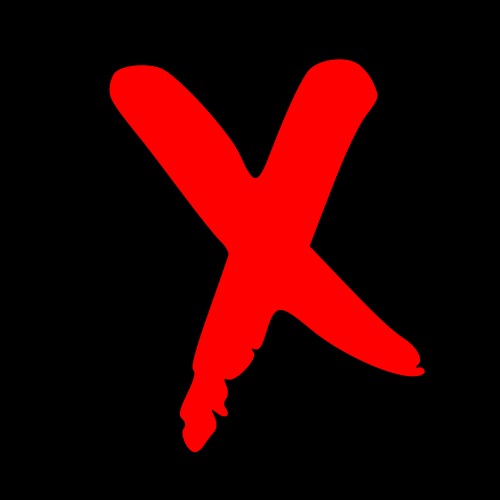 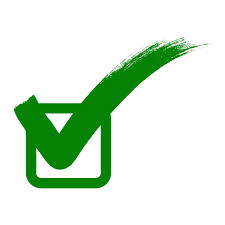 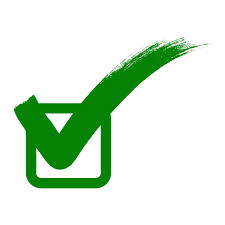 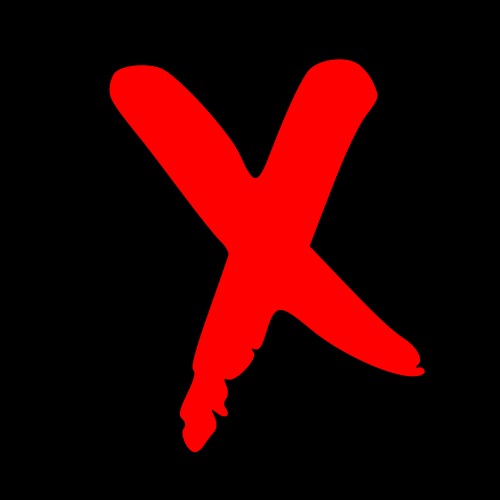 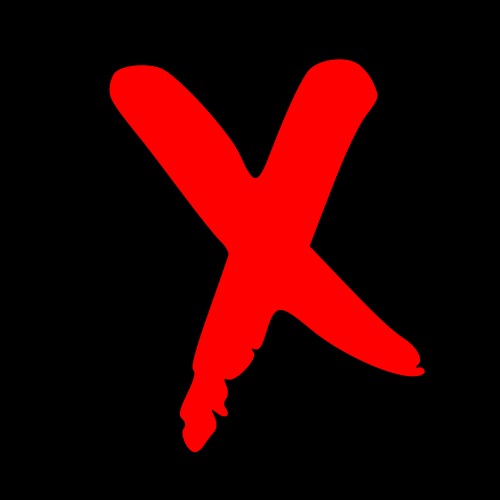 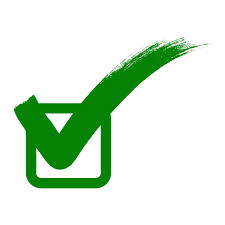 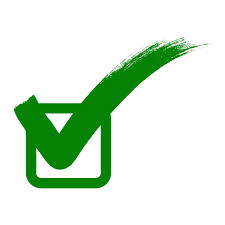 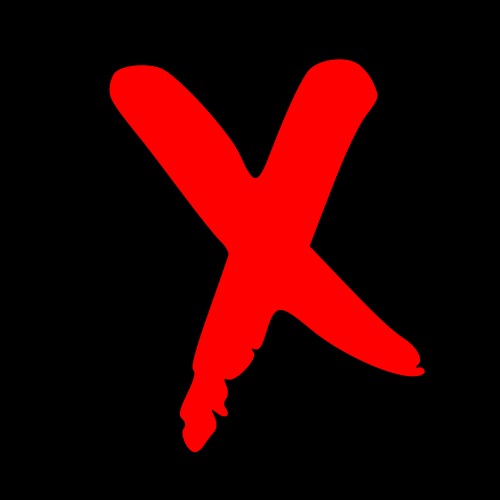 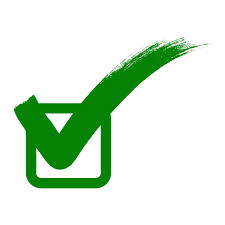 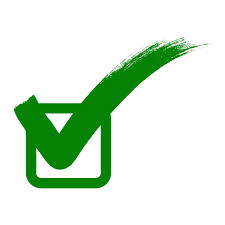 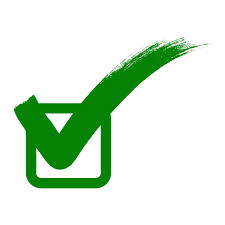 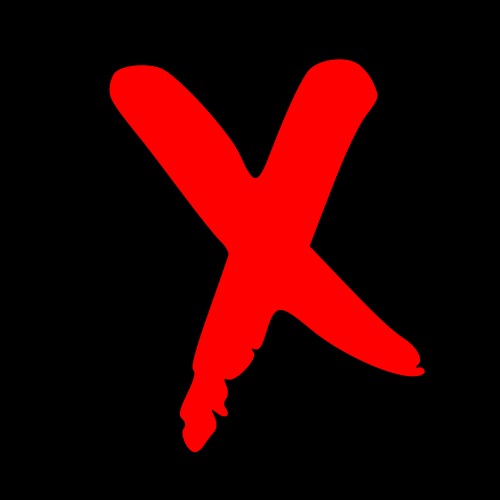 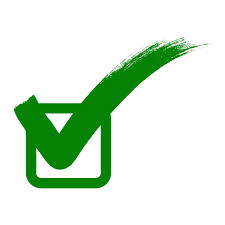 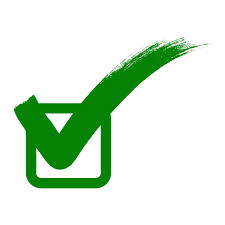 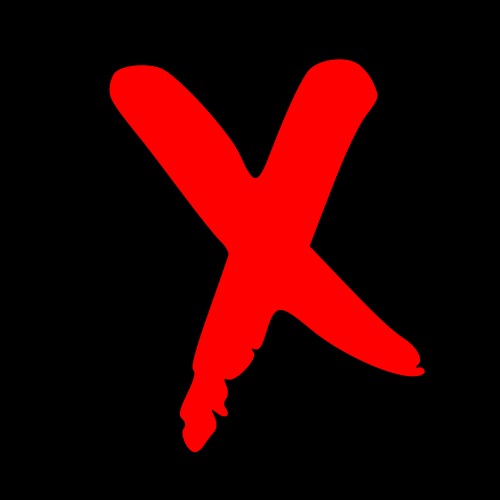 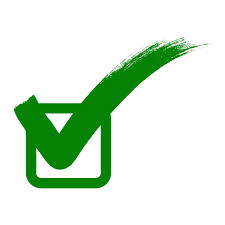 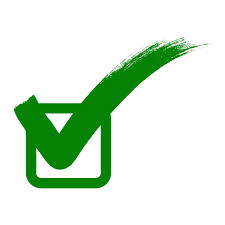 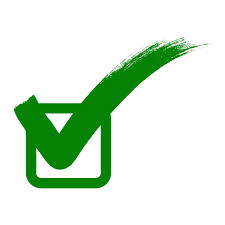 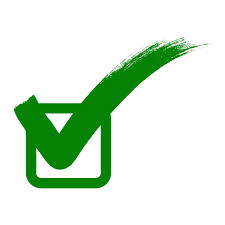 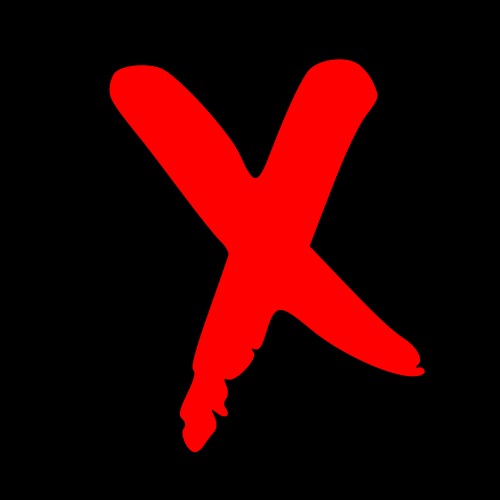 10
Key Observation
Virtual Memory
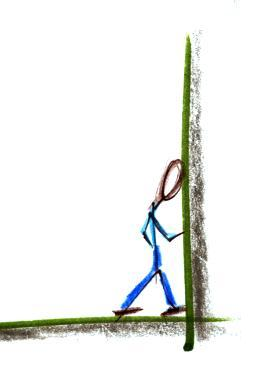 Physical Memory
11
Key Observation
Shared Lib.
Code
Stack
Heap
Virtual Memory
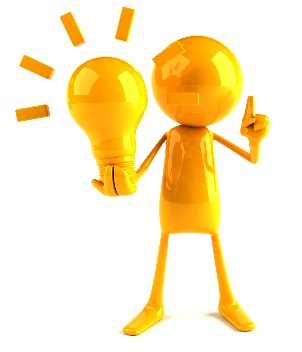 Large contiguous regions of virtual memory
Limited in number: only a few handful
Physical Memory
12
Compact Representation: Range Translation
LIMIT1
BASE1
Virtual Memory
OFFSET1
Range Translation 1
Physical Memory
Range Translation: is a mapping between contiguous virtual pages mapped to contiguous physical pages with uniform protection
13
Redundant Memory Mappings
Range Translation 3
Virtual Memory
Range Translation 2
Range Translation 4
Range Translation 1
Range Translation 5
Physical Memory
Map most of process’s virtual address space redundantly with modest number of range translations in addition to page mappings
14
Outline
Motivation
Design: Redundant Memory Mappings 
A. Caching Range Translations
B. Managing Range Translations
C. Facilitating Range Translations
Results
Conclusion
15
A. Caching Range Translations
V47	     ………….	V12
L1 DTLB
L2 DTLB
Range TLB
Enhanced Page Table Walker
Page Table Walker
P47	     ………….	P12
16
A. Caching Range Translations
V47	     ………….	V12
Hit
L1 DTLB
L2 DTLB
Range TLB
Enhanced Page Table Walker
P47	     ………….	P12
17
A. Caching Range Translations
V47	     ………….	V12
Miss
L1 DTLB
Refill
L2 DTLB
Range TLB
Hit
Enhanced Page Table Walker
P47	     ………….	P12
18
A. Caching Range Translations
V47	     ………….	V12
Refill
Miss
L1 DTLB
L2 DTLB
Range TLB
Hit
Enhanced Page Table Walker
P47	     ………….	P12
19
A. Caching Range Translations
V47	     ………….	V12
Entry 1
Refill
BASE 1
≤
>
LIMIT 1
OFFSET 1	          Protection 1
Miss
L1 DTLB
L2 DTLB
Range TLB
Hit
Entry N
BASE N
≤
>
LIMIT N
OFFSET N	          Protection N
L1 TLB Entry Generator Logic:	
(Virtual Address + OFFSET)	             Protection
P47	     ………….	P12
20
A. Caching Range Translations
V47	     ………….	V12
Miss
L1 DTLB
L2 DTLB
Range TLB
Miss
Miss
Enhanced Page Table Walker
P47	     ………….	P12
21
B. Managing Range Translations
Stores all the range translations in a OS managed structure
Per-process like page-table
Range Table
RTC
RTD
RTF
RTG
CR-RT
RTA
RTB
RTE
22
B. Managing Range Translations
On a L2+Range TLB miss, what structure to walk?
A) Page Table
B) Range Table
C) Both A) and B)
D) Either?
Is a virtual page part of range? – Not known at a miss
23
B. Managing Range Translations
Redundancy to the rescue
One bit in page table entry denotes that page is part of a range
2
1
3
Page Table Walk
Application resumes memory access
Range Table Walk (Background)
RTC
RTD
RTF
RTG
CR-3
CR-RT
RTA
RTB
RTE
Part of a range
Insert into L1 TLB
Insert into Range TLB
24
C. Facilitating Range Translations
Demand Paging
Virtual Memory
Physical Memory
Does not facilitate physical page contiguity for range creation
25
C. Facilitating Range Translations
Eager Paging
Virtual Memory
Physical Memory
Allocate physical pages when virtual memory is allocated
Increases range sizes  Reduces number of ranges
26
Outline
Motivation
Design: Redundant Memory Mappings
Results 
Methodology
Performance Results
Virtual Contiguity
Conclusion
27
Methodology
Measure cost on page walks on real hardware
Intel 12-core Sandy-bridge with 96GB memory
64-entry L1 TLB + 512-entry L2 TLB 4-way associative for 4KB pages
32-entry L1 TLB 4-way associative for 2MB pages
Prototype Eager Paging and Emulator in Linux v3.15.5
BadgerTrap for online analysis of TLB misses  and emulate Range TLB
Linear model to predict performance
Workloads
Big-memory workloads, SPEC 2006, BioBench, PARSEC
28
Comparisons
4KB: Baseline using 4KB paging
THP: Transparent Huge Pages using 2MB paging [Transparent Huge Pages]
CTLB: Clustered TLB with cluster of 8 4KB entries [HPCA’14]
DS: Direct Segments [ISCA’13 and MICRO’14]
RMM: Our proposal: Redundant Memory Mappings [ISCA’15]
29
Performance Results
Assumptions:
CTLB: 512 entry fully-associative
RMM: 32 entry fully-associative
Both in parallel with L2
Modeled based on emulator
5/14 workloads
Rest in paper
Measured using performance counters
30
[Speaker Notes: Make this animated and add points to raise.]
Performance Results
Overheads of using 4KB pages are very high
31
[Speaker Notes: Make this animated and add points to raise.]
Performance Results
Clustered TLB works well, but limited by 8x reach
32
[Speaker Notes: Make this animated and add points to raise.]
Performance Results
2MB page helps with 512x reach: Overheads not very low
33
[Speaker Notes: Make this animated and add points to raise.]
Performance Results
Direct Segment perfect for some but not all workloads
34
[Speaker Notes: Make this animated and add points to raise.]
Performance Results
RMM achieves low overheads robustly across all workloads
35
[Speaker Notes: Make this animated and add points to raise.]
Why low overheads? Virtual Contiguity
Only 10s-100s of ranges per application
1000s of TLB entries required
Only few ranges for 99% coverage
36
Summary
Problem: Virtual memory overheads are high
Proposal: Redundant Memory Mappings
Propose compact representation called range translation
Range Translation – arbitrarily large contiguous mapping
Effectively cache, manage and facilitate range translations
Retain flexibility of 4KB paging
Result:
Reduces overheads of virtual memory to less than 1%
37
Questions ?
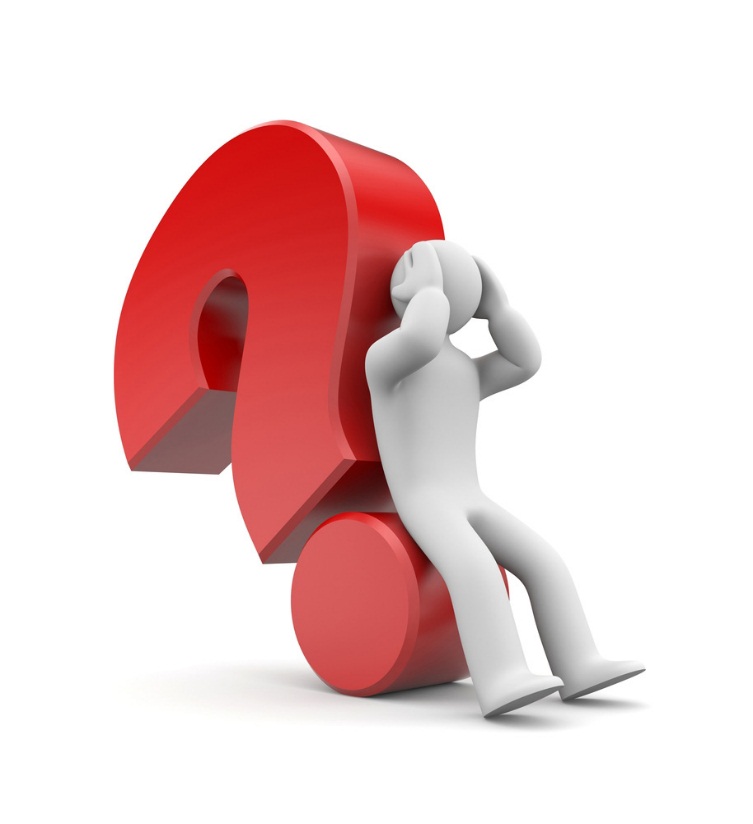 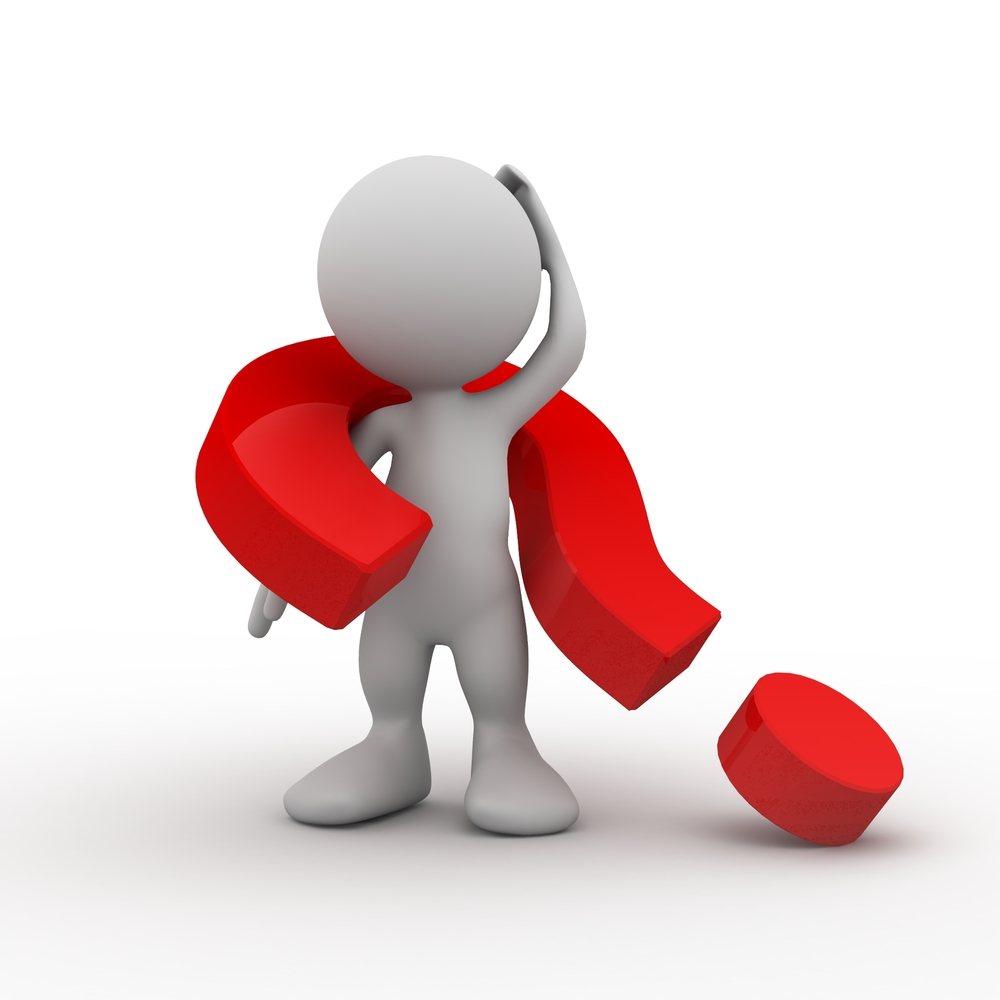 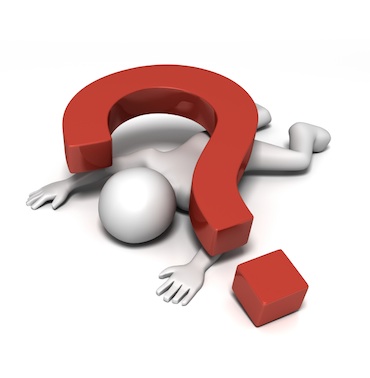 38